Системний підхід до використання оновленої навчальної програми 2017 року
Лещук Роман
учитель трудового навчання вищої категорії, учитель-методист комунального закладу "Загальноосвітня школа І-ІІІ ступенів із спеціалізованими класами з поглибленим вивченням математики і фізики №34 Вінницької міської ради"
Чому системний підхід?
Загальні формулювання очікуваних результатів навчальних досягнень учнів
Значний вибір технологій 
Значний вибір об’єктів проектно-технологічної діяльності
Система ключових компетентностей
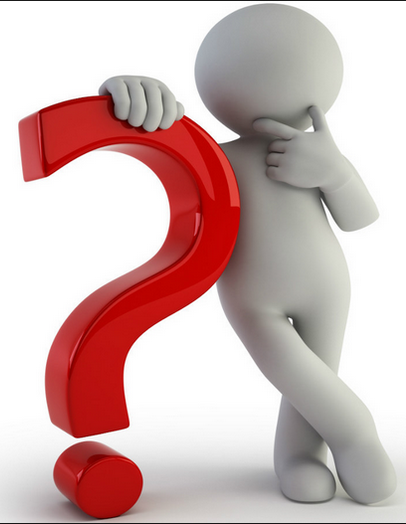 Що таке візуалізація?
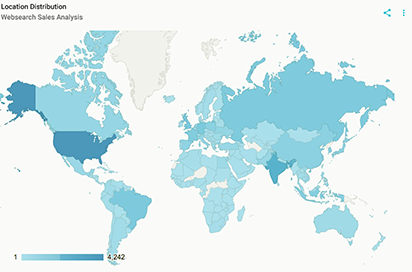 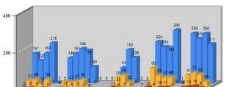 графік
карта
діаграма
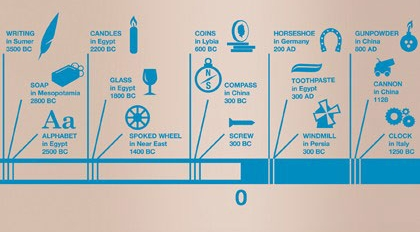 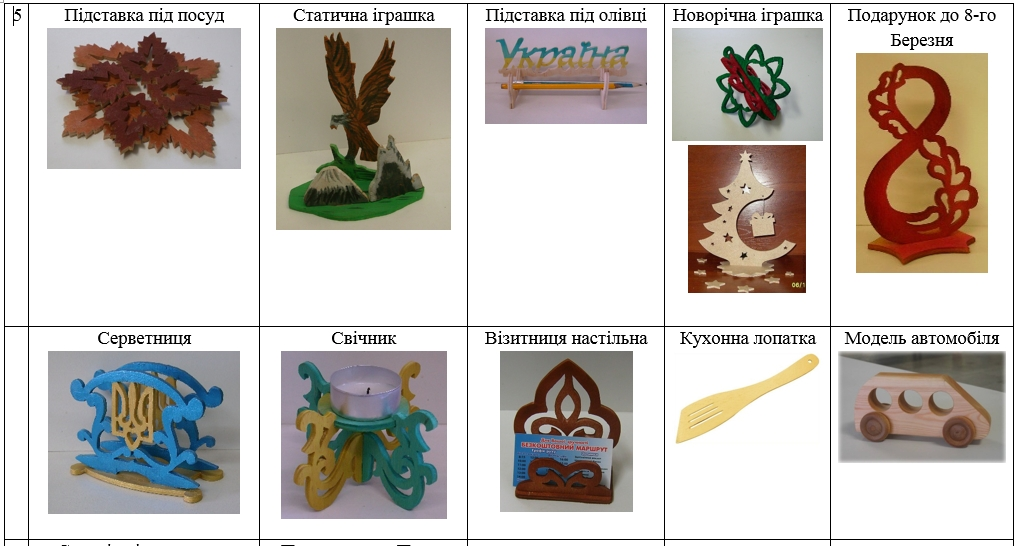 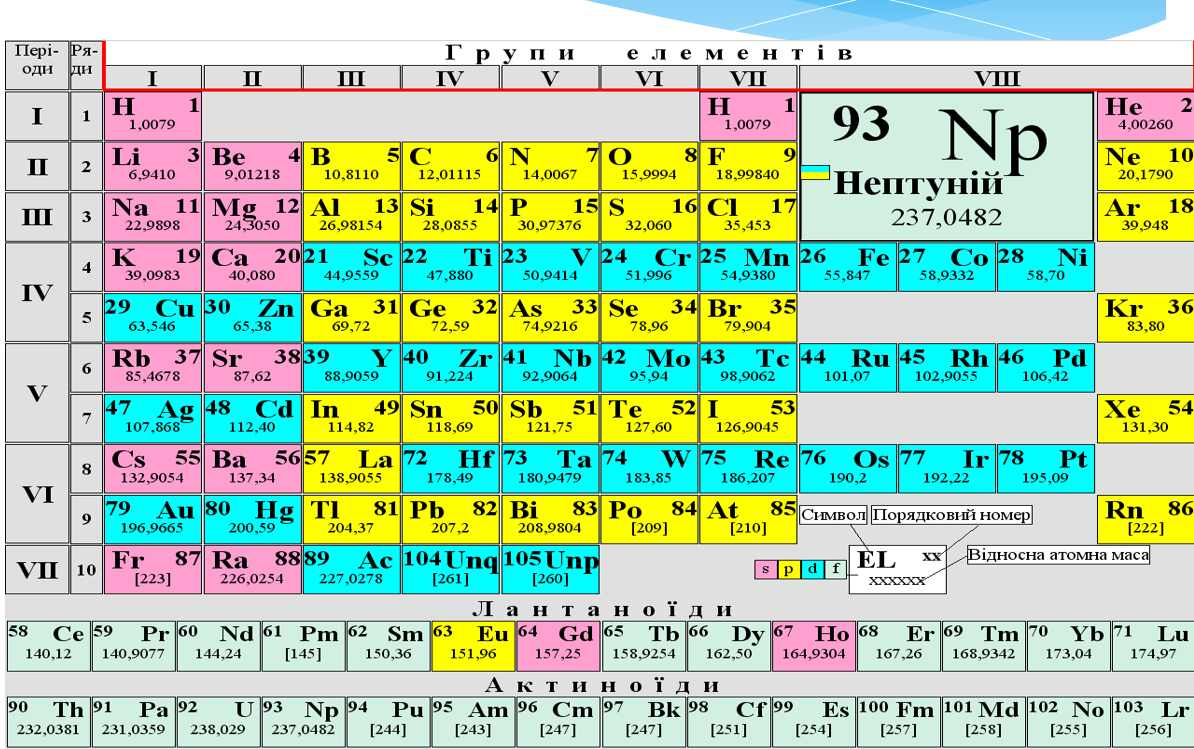 хроношкала
таблиці
таблиця
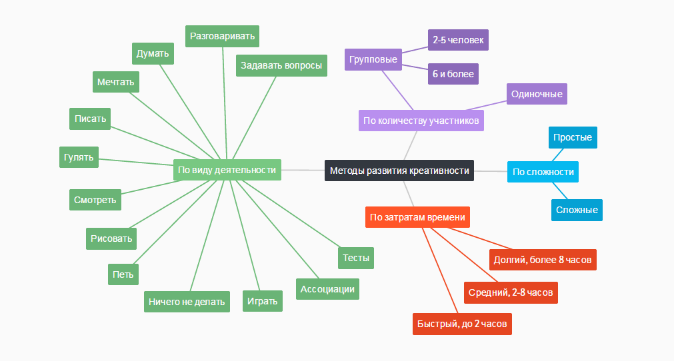 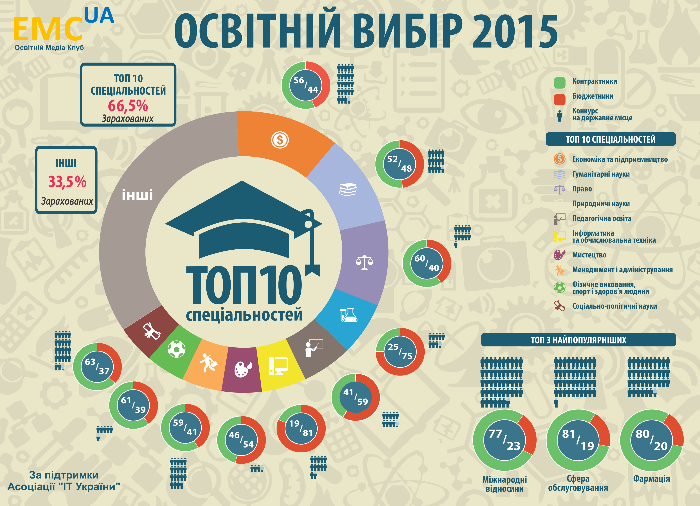 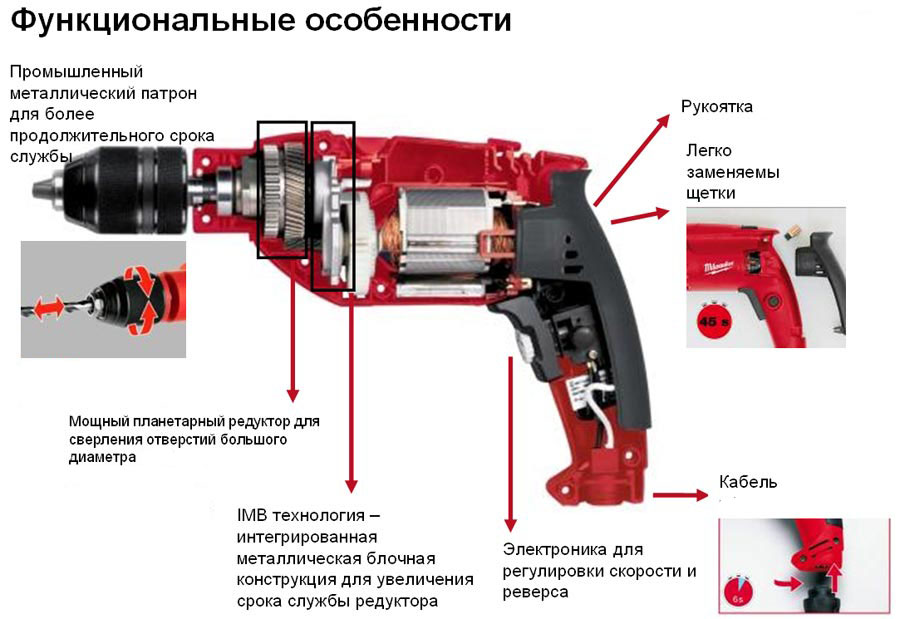 ментальна карта
ілюстрація
інфографіка
Візуалізація
Візуалізація даних – це наочне представлення масивів різної інформації. 

Візуальна інформація краще сприймається і дозволяє швидко і ефективно донести до глядача власні думки та ідеї. Фізіологічно, сприйняття візуальної інформації є основною для людини.
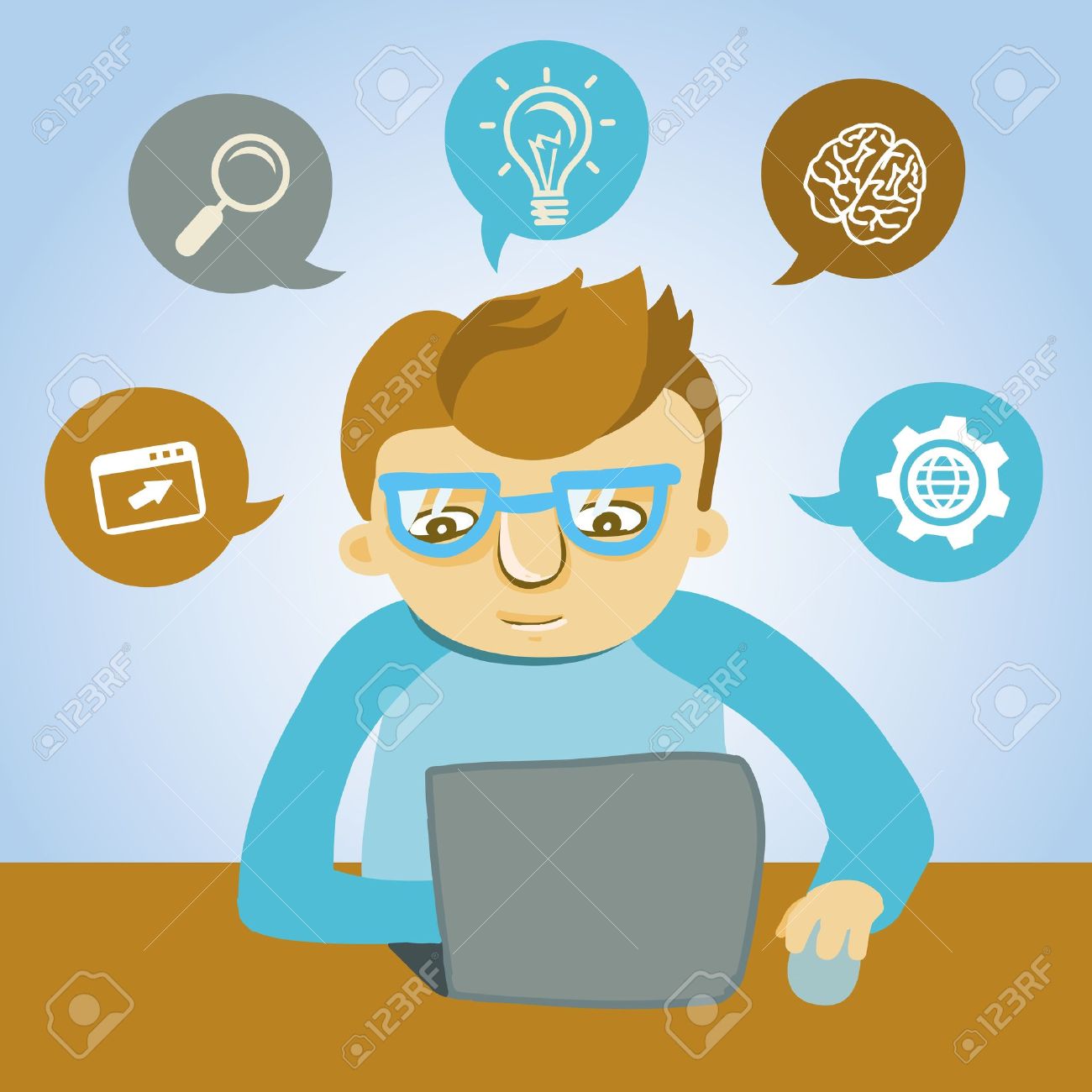 Система роботи
Перелік орієнтовних об’єктів праці (банк практичних робіт) та технологій
Матриця
Структура проекту по класах
Система машинознавства
Система матеріалознавства та екології
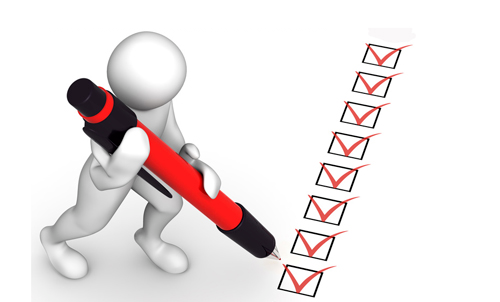 Банк практичних робіт (проектів) для 5-го класу
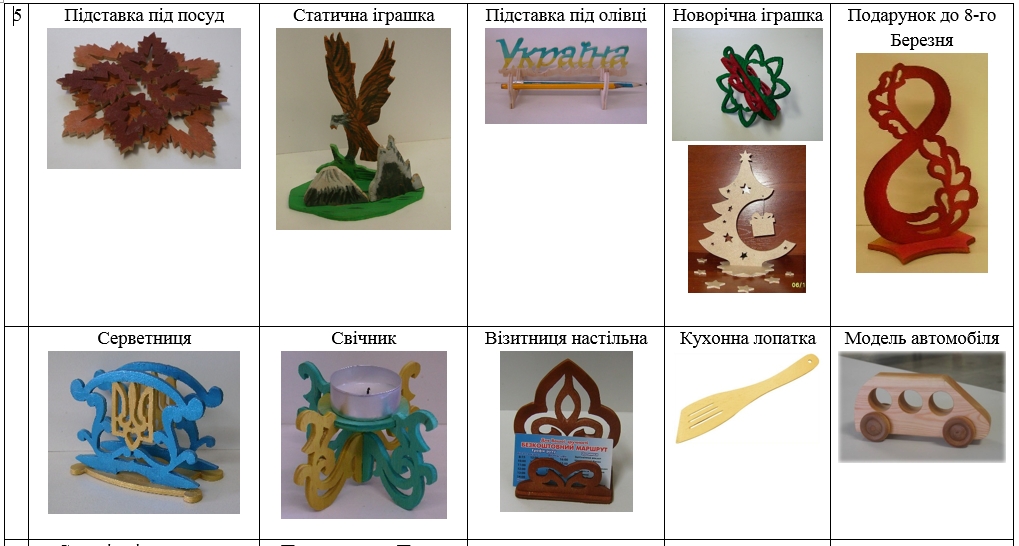 Банк практичних робіт (проектів) для 6-го класу
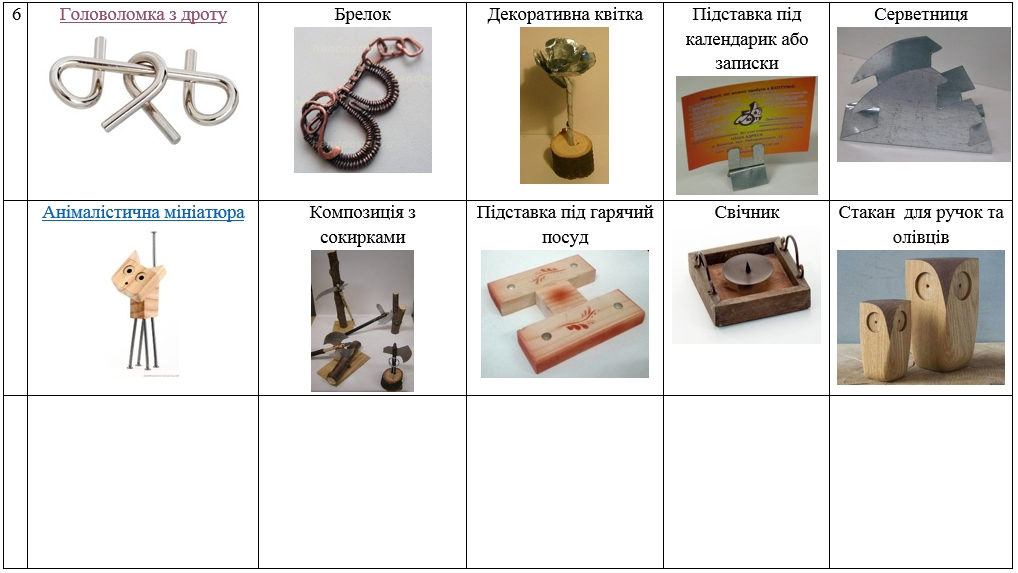 Анімалістична мініатюра
Банк ідей до проекту
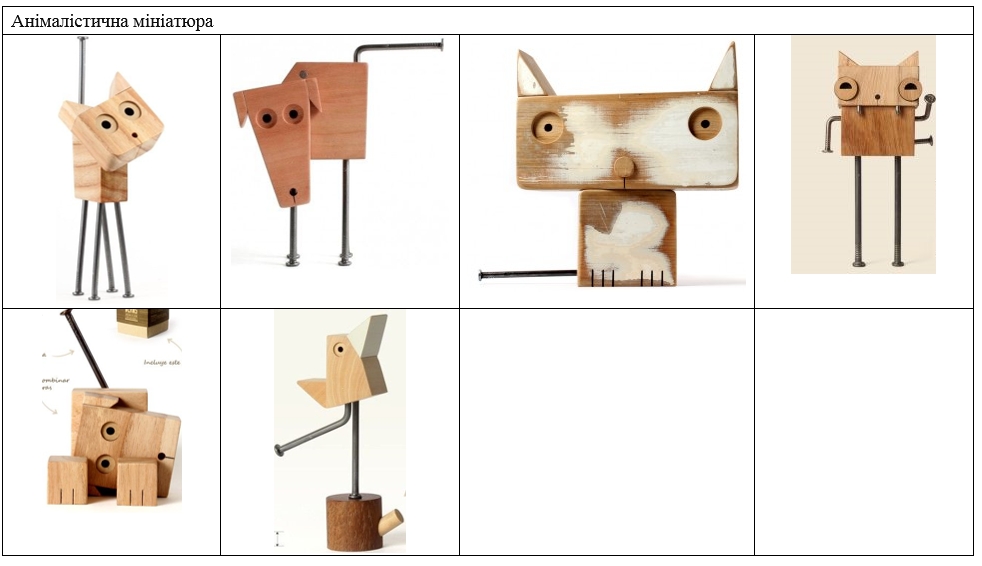 Технології
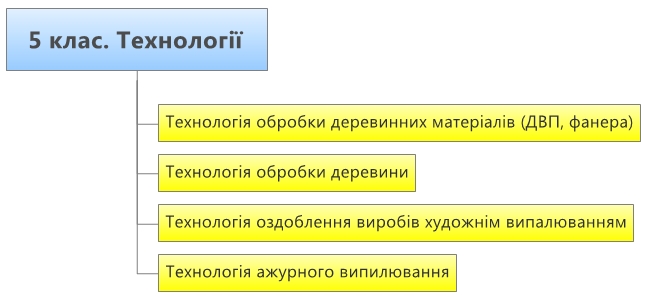 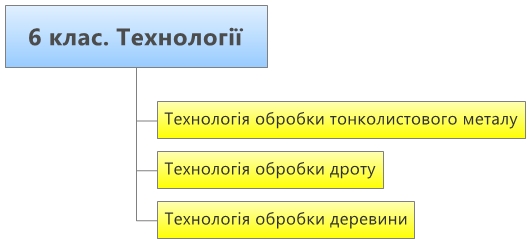 Навіщо матриця?
Планування та розподіл на рік очікувань навчальних досягнень учнів
Планування об’єктів проектно-технологічної діяльності
Розподіл годин
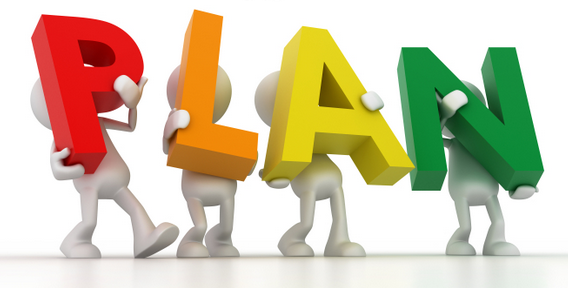 Матриця.Зразок
Структура проекту по класах
Система компетентностей з машинознавства та технології
Система компетентностей з матеріалознавства та екології
Структура проекту для 7 класу
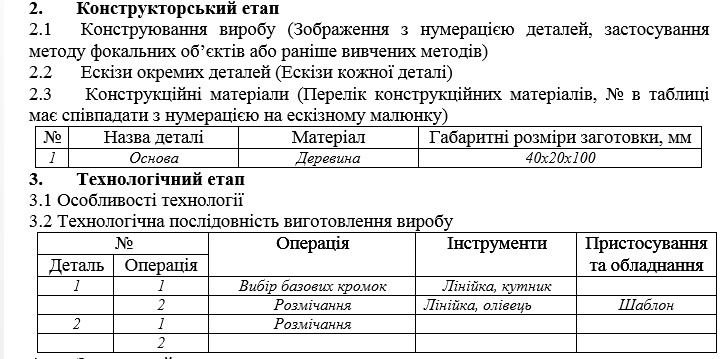 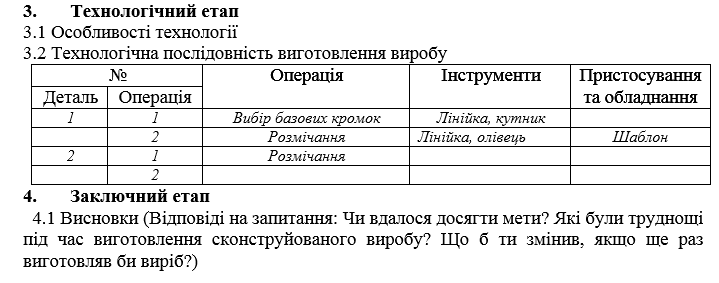 Календарне планування на основі структури проекту